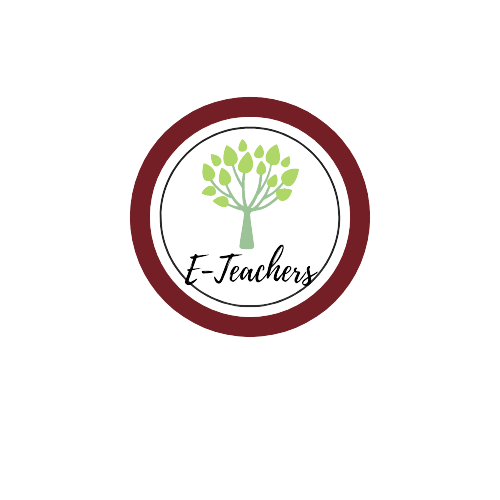 UNIT 8
THE WORLD AROUND US
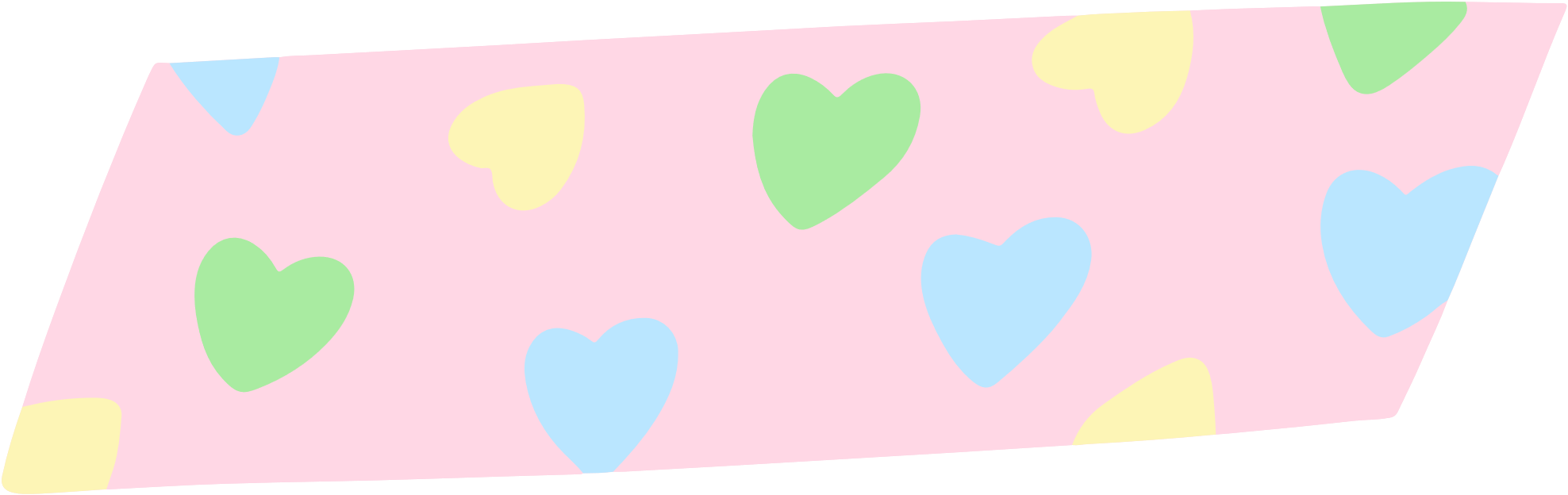 LESSON 5
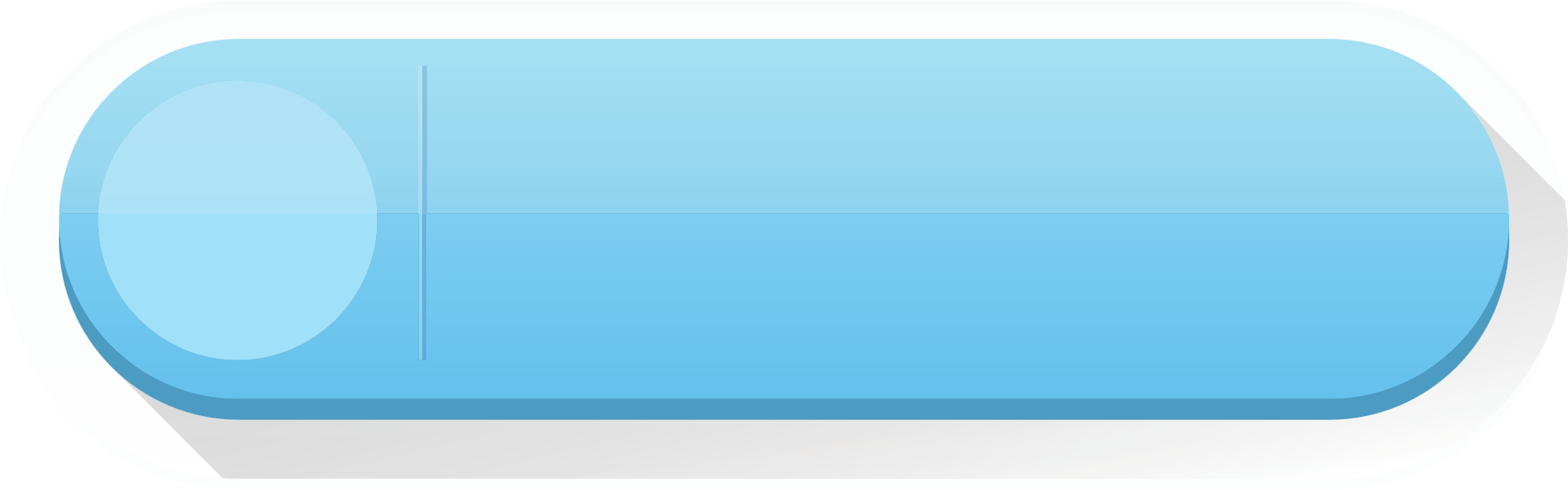 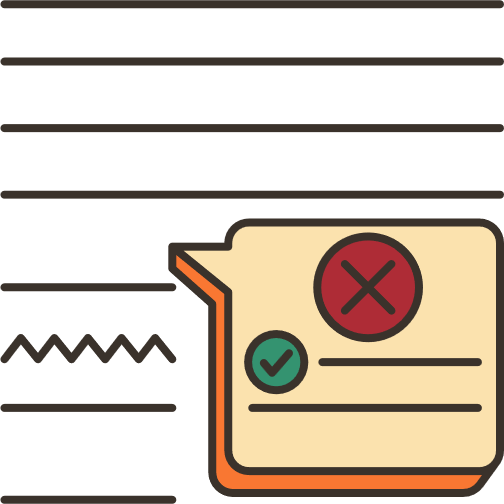 GRAMMAR
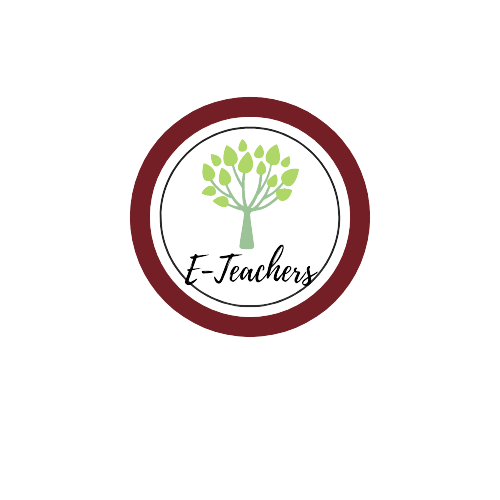 WARM-UP
Read the sentences and answer the questions.
1. Which sentences are better and give us enough information?
1.I was sick, I stay at home.
2.I was sick so I stay at home.
2. Why number 2 and 4 are better sentences?
3.I stayed at home, it rained.
4. I stayed at home because it rained.
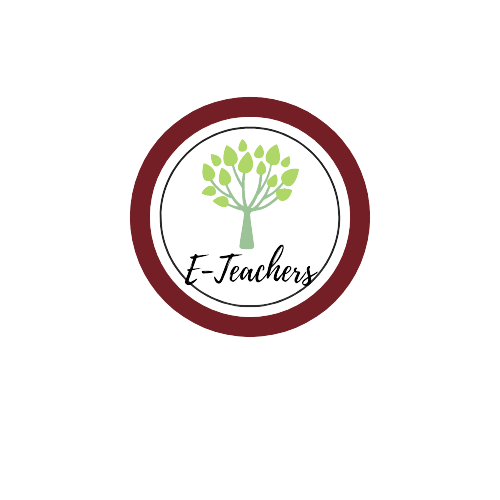 GRAMMAR
Conjunctions ( từ nối)
Definition
“ so”
other conjunctions
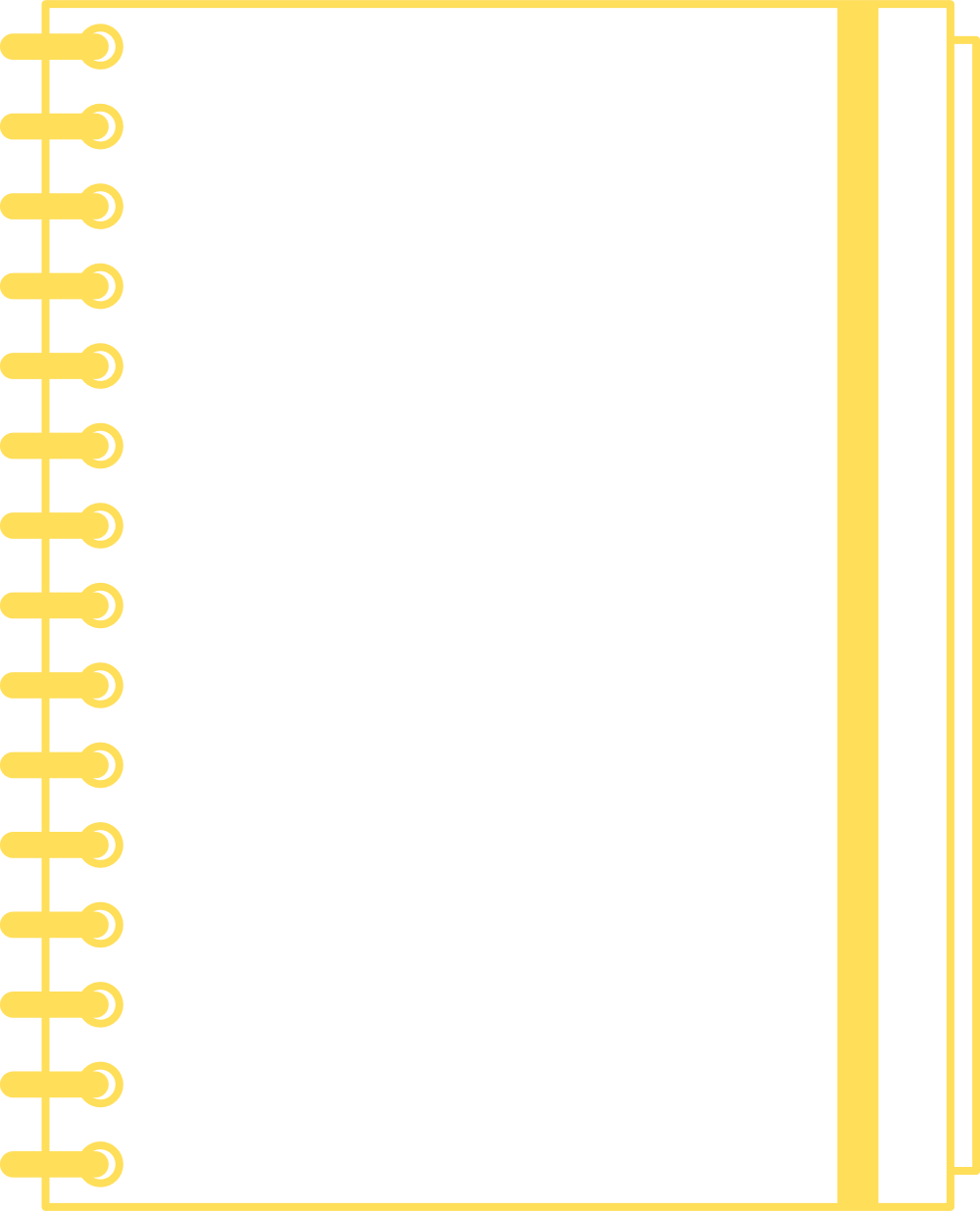 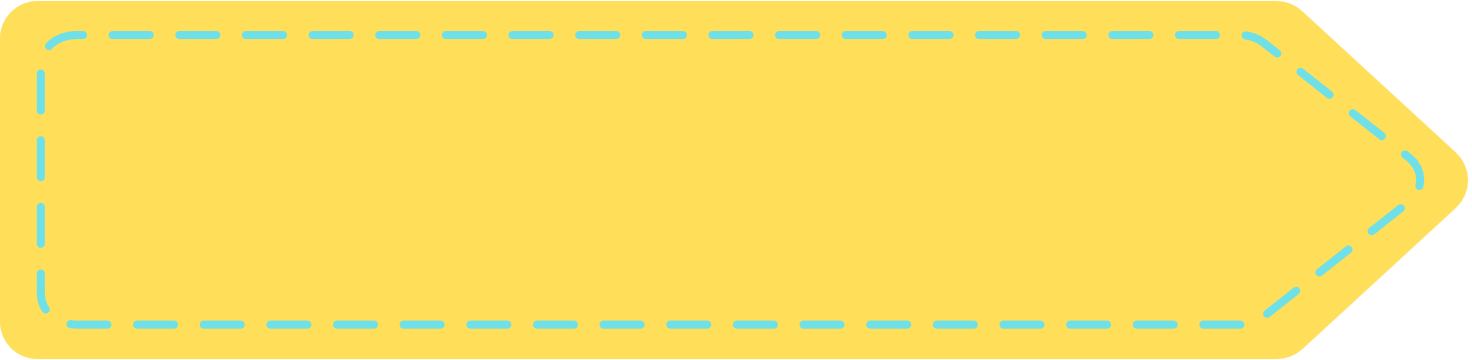 Example
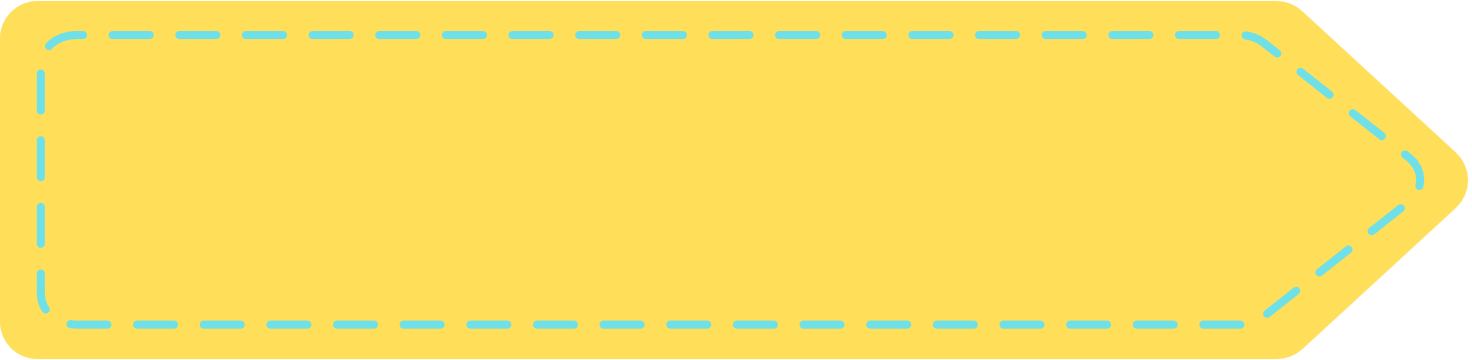 Definition
- Từ nối trong tiếng Anh (còn gọi là linking words hay conjunctions), được dùng để liên kết giữa các câu, giúp cả đoạn văn chặt chẽ hơn, mạch lạc hơn.
I was sick , so I stayed at home.
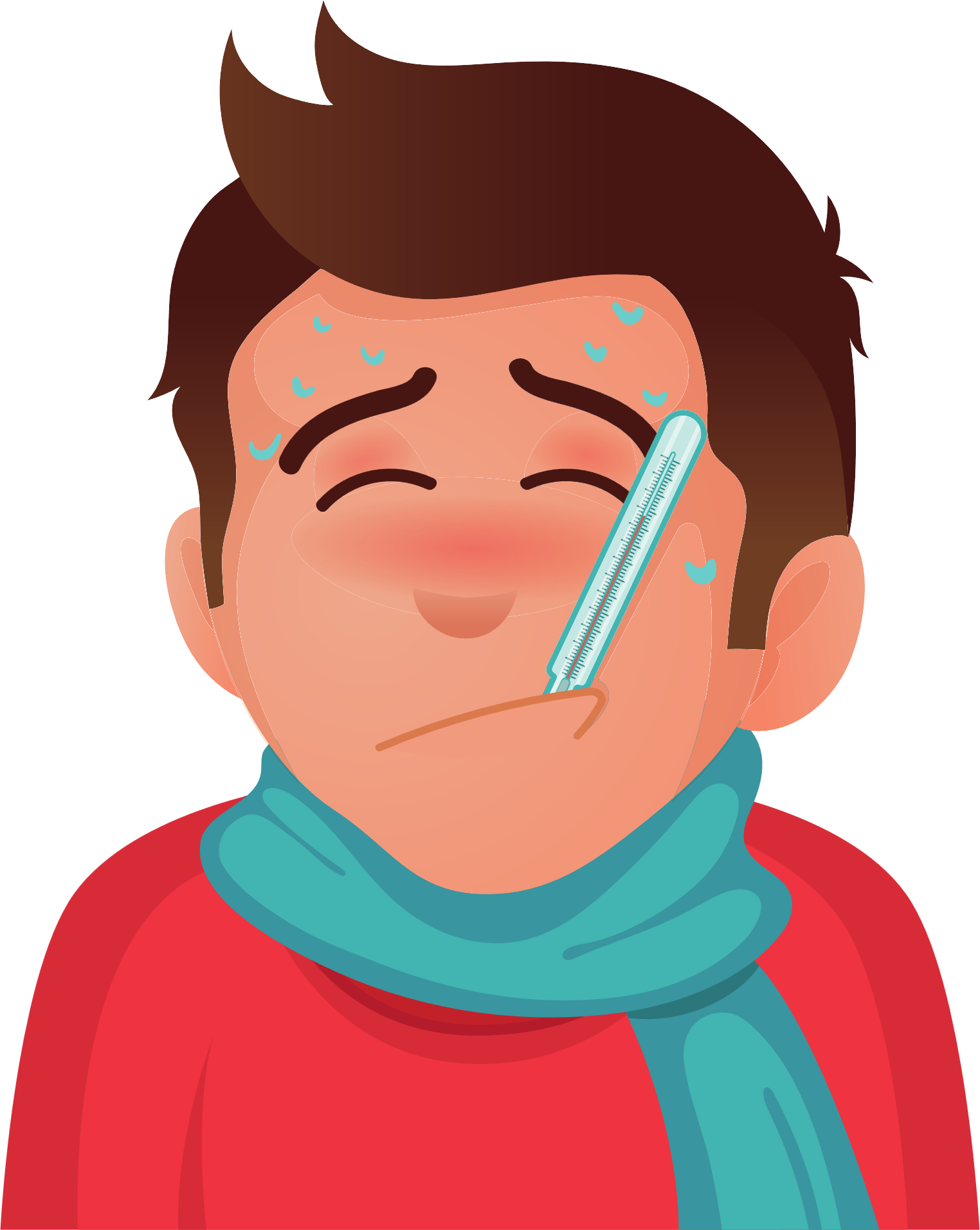 So: Vì vậy
- Dùng để nói về kết quả của một sự việc nào đó.
a. Listen and repeat.
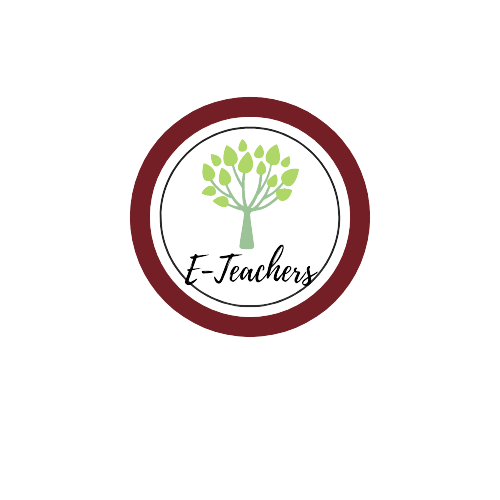 Grammar
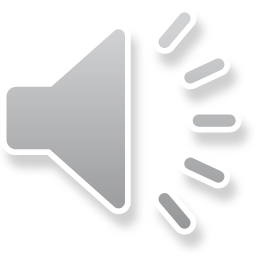 We use so to show a result of something.
What do we need to bring?
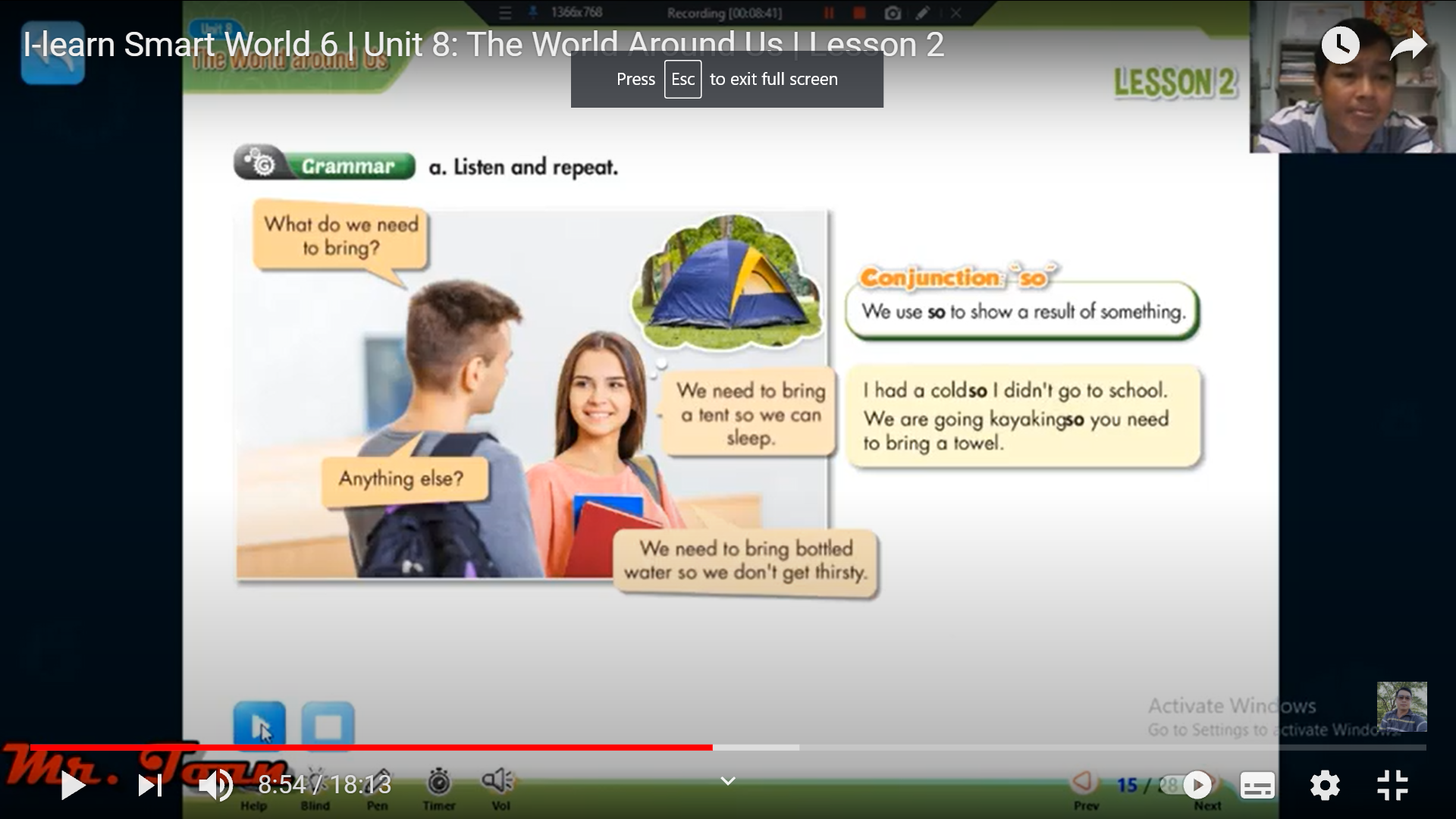 I had a cold so I didn’t go to school. We are going to kayaking so you need to bring a towel.
We need to bring a tent so we can sleep
Anything else?
We need to bring bottled water so we don’t get thirsty.
b. Match the two halves of the sentences.
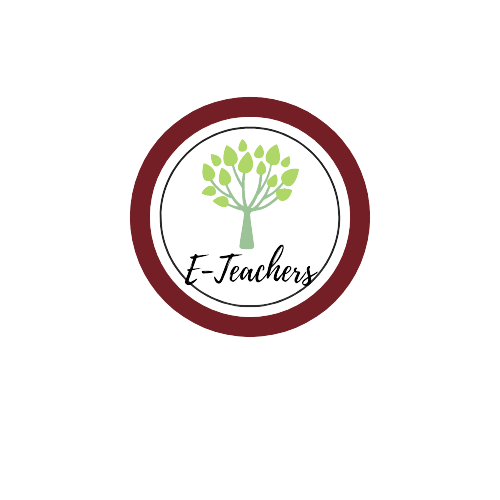 We need to bring flashlights.                                 A. so you should bring some bottled water                      
We should bring jackets                                         B. We can see at night. 
They don’t have water at the campsite                  C. so we need to bring some boots. 
We are going hiking                                               D. so we can eat lunch.
You neen to bring some food                                  E. so you can read at night.
You should take a book                                           F. so we don’t get cold.
c. Look at the table and write Tim’s answers.
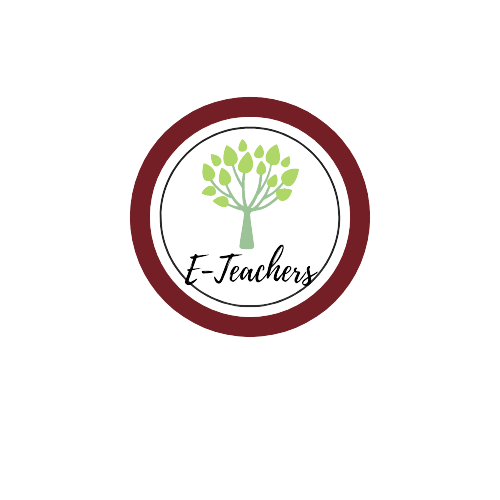 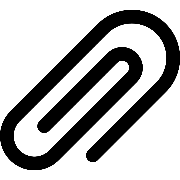 Jan: Should we bring a tent? 
Tim: 1. Yes, we should so we have somewhere to sleep. 
Jan: Should we bring bottled water? 
Tim: 2. ______________________________
Jan : should we bring jackets? 
Tim: 3. ______________________________
Jan: Should we bring comic books? 
Tim: 4. _________________________________
Jan: Should we bring food?
Tim : 5._________________________________
Jan: Should we bring money? 
Tim. 6. _________________________________
Yes, we should ,so we don’t get thirsty.
Yes, we should ,so we don’t get cold.
Yes, we should ,so we have something to read.
Yes, we should ,so we don’t get hungry
Yes, we should ,so we can buy presents.
d. Now, practice the conversation with your partner.
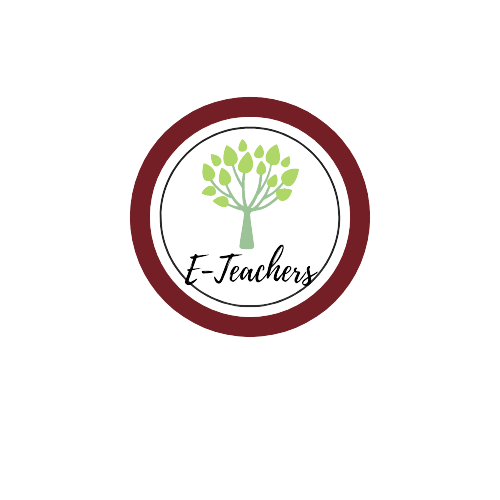 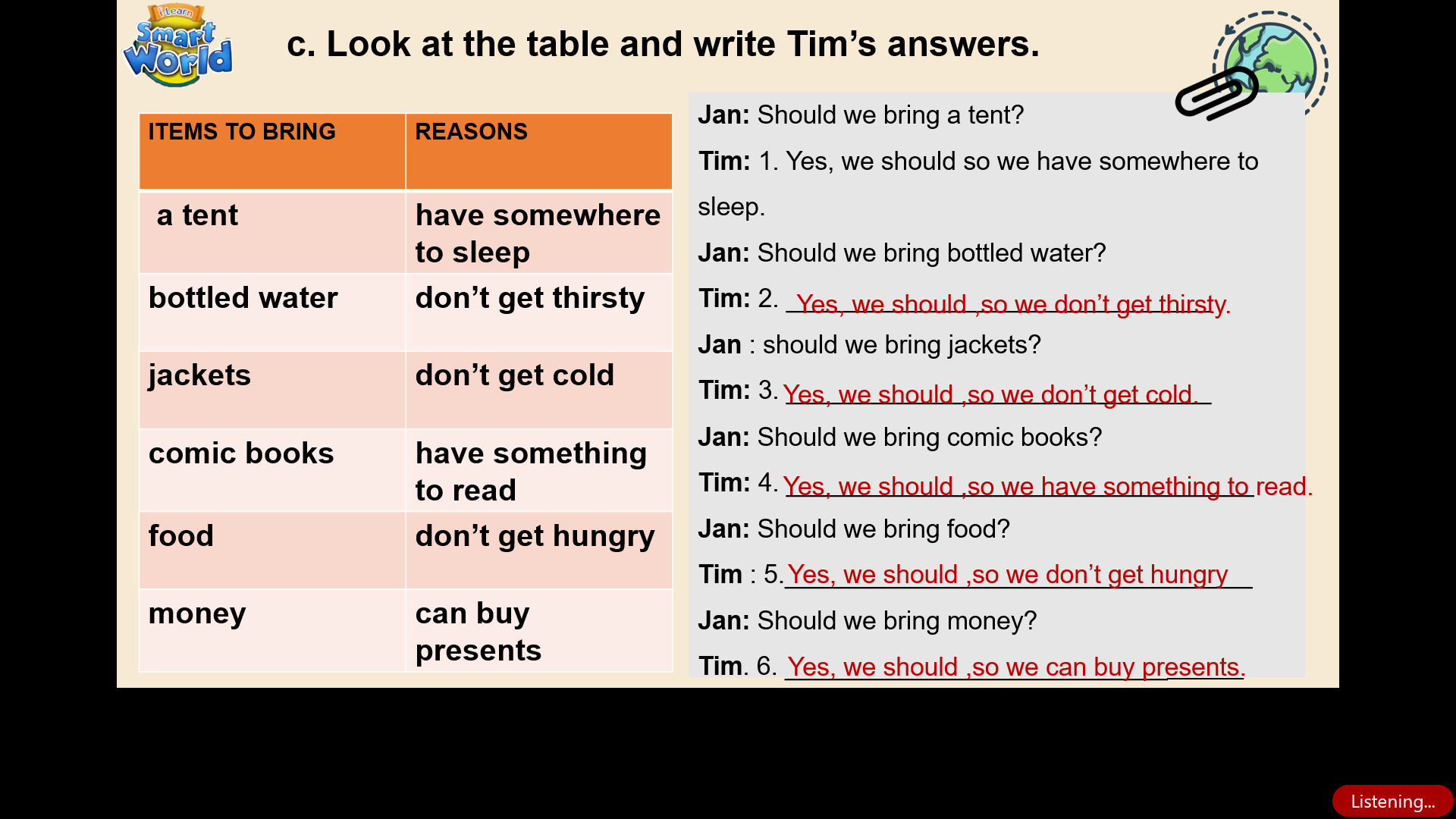 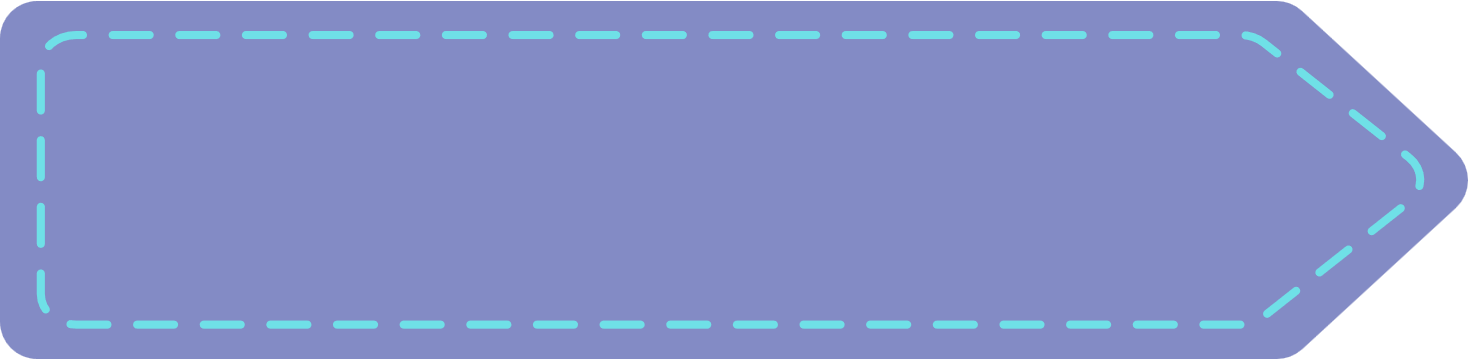 OTHERS CONJUNCTIONS
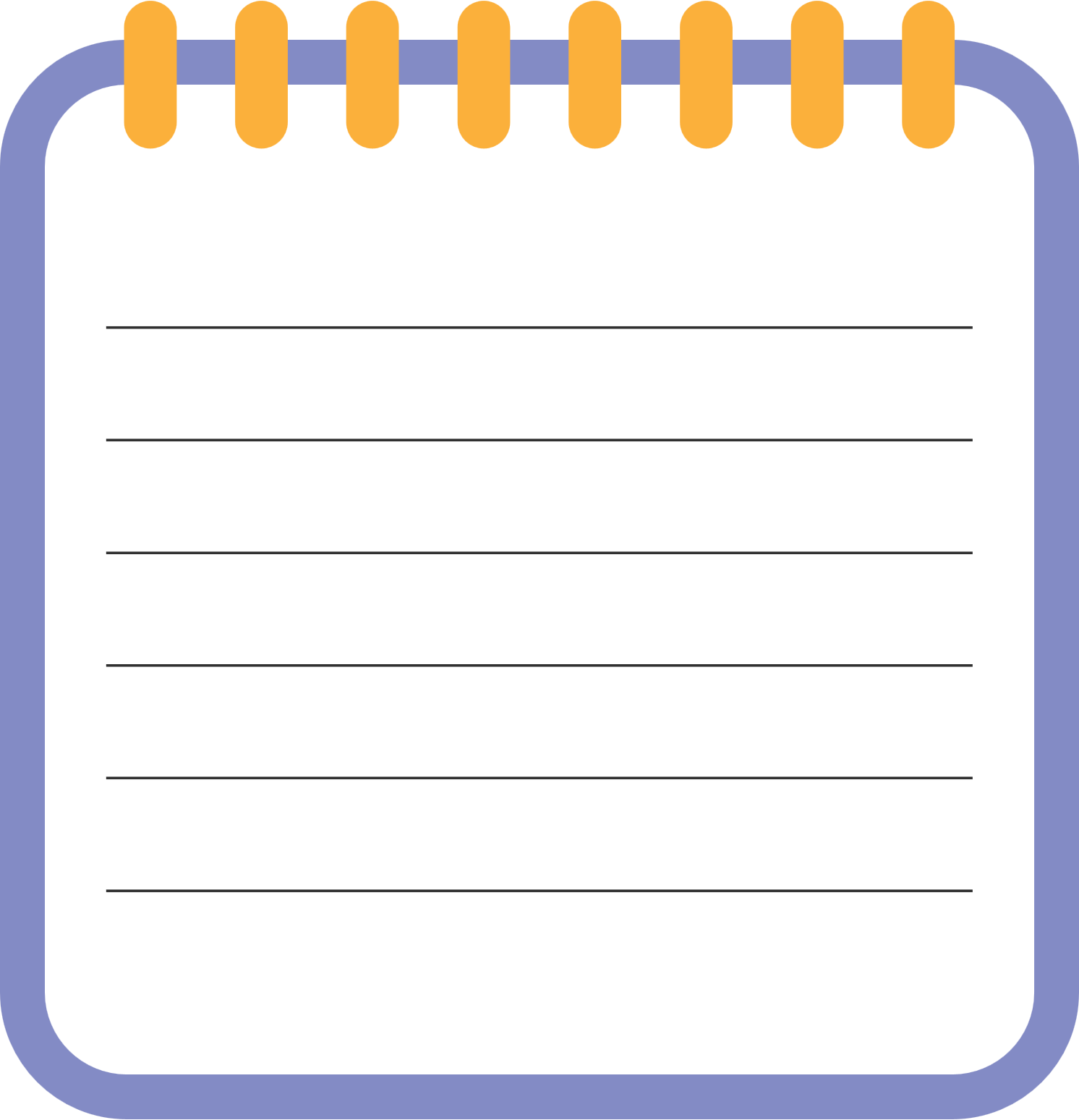 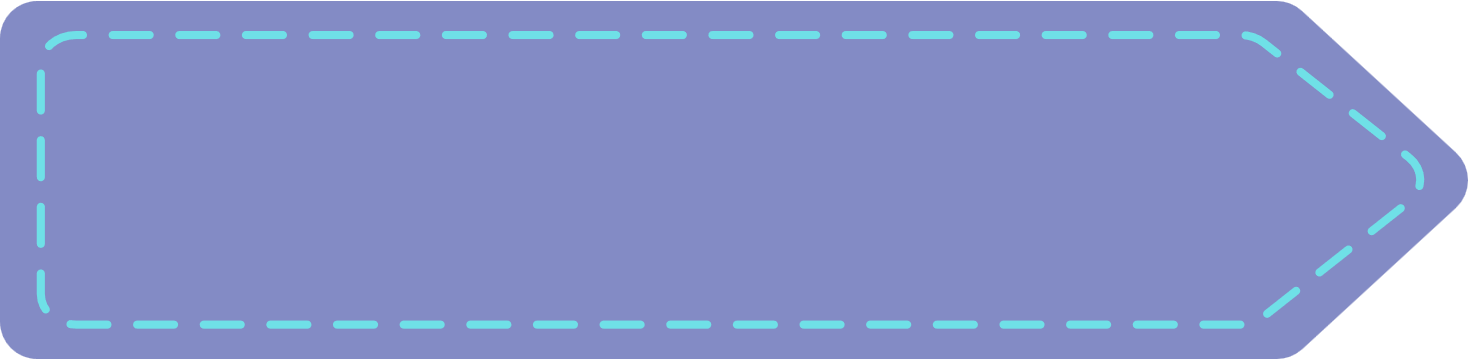 I eat a lot of vegetables and I also do exercise everyday.
and : và
but: nhưng
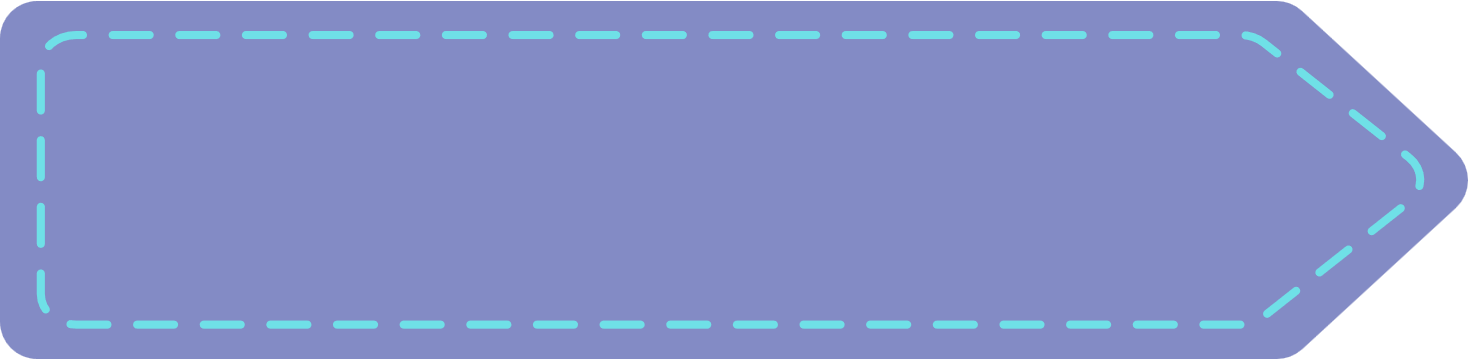 He is fat but he doesn’t like do exercise.
because : bởi vì
or : hoặc
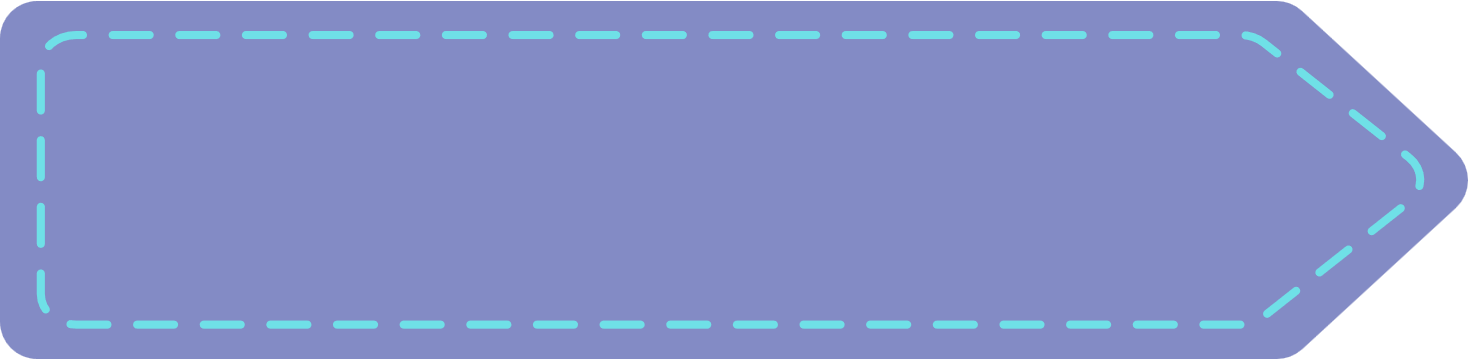 I stayed at home because it rained.
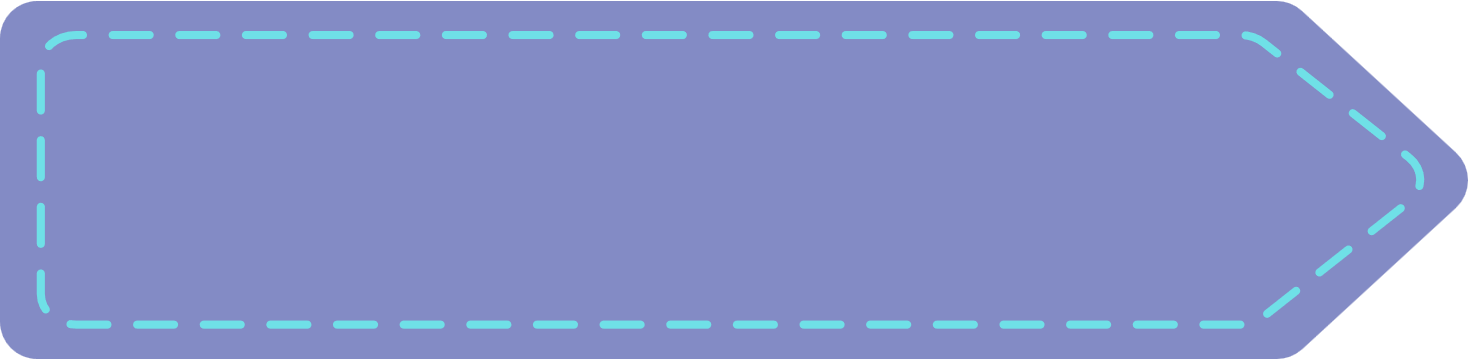 You study hard or you fail the exam.
1. Choose the correct answer
so
but
1. Sarah likes tea................she hates coffee.
but
or
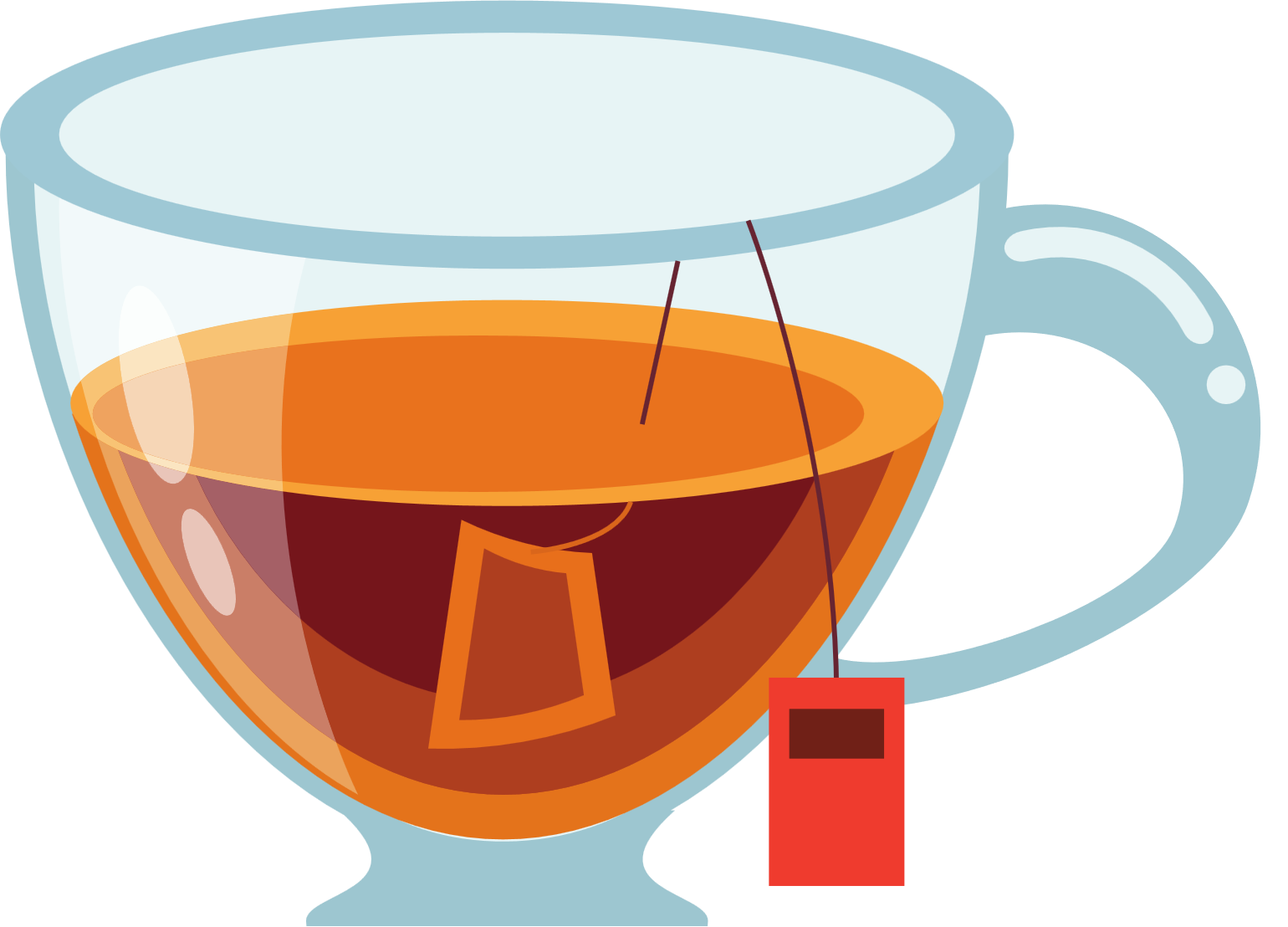 because
Choose the correct answer
so
2. Is it Monday.........Tuesday today?
or
because
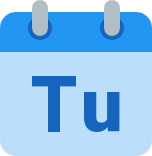 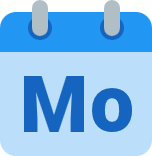 or
and
Choose the correct answer
because
3. He didn’t go to school ......he was sick yesterday.
so
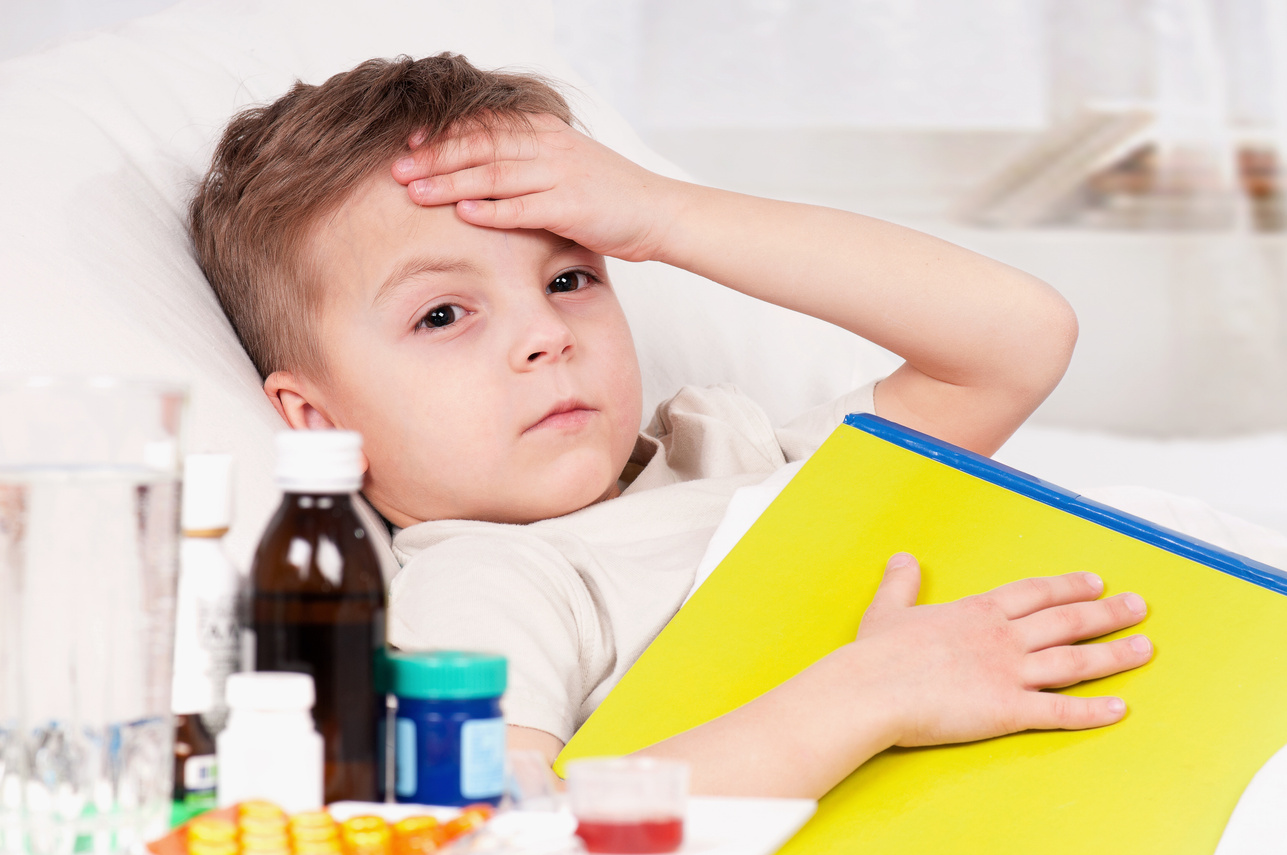 but
and
Choose the correct answer
because
4. I drink more water .......I do exercise to have a good health.
and
but
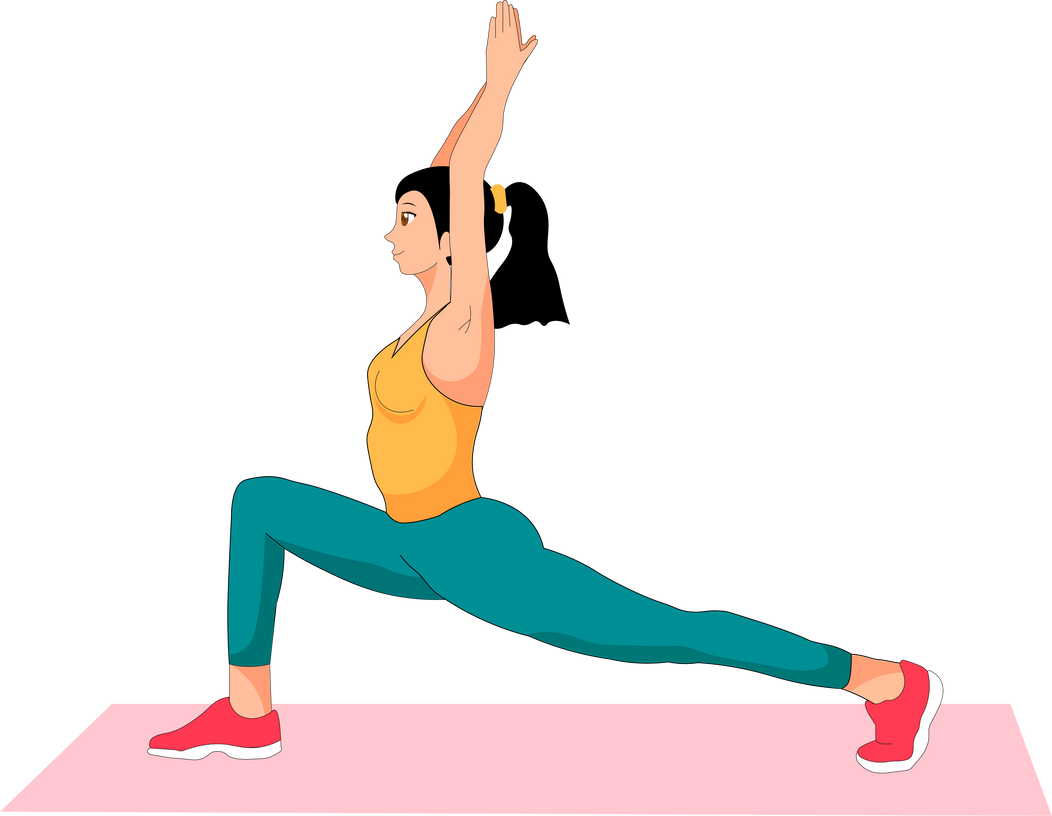 so
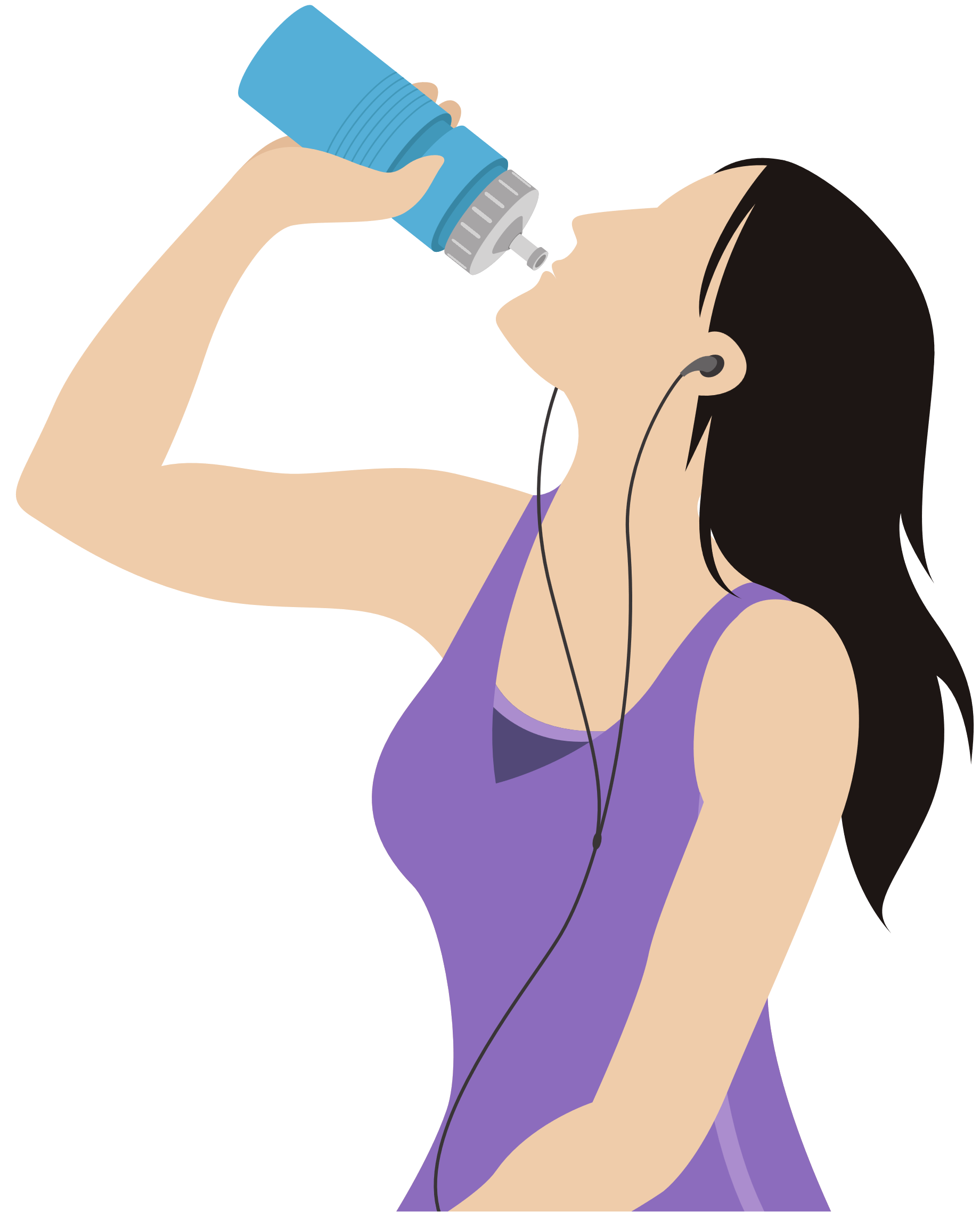 and
Choose the correct answer
so
5. The film was boring.......I turned of the TV.
so
but
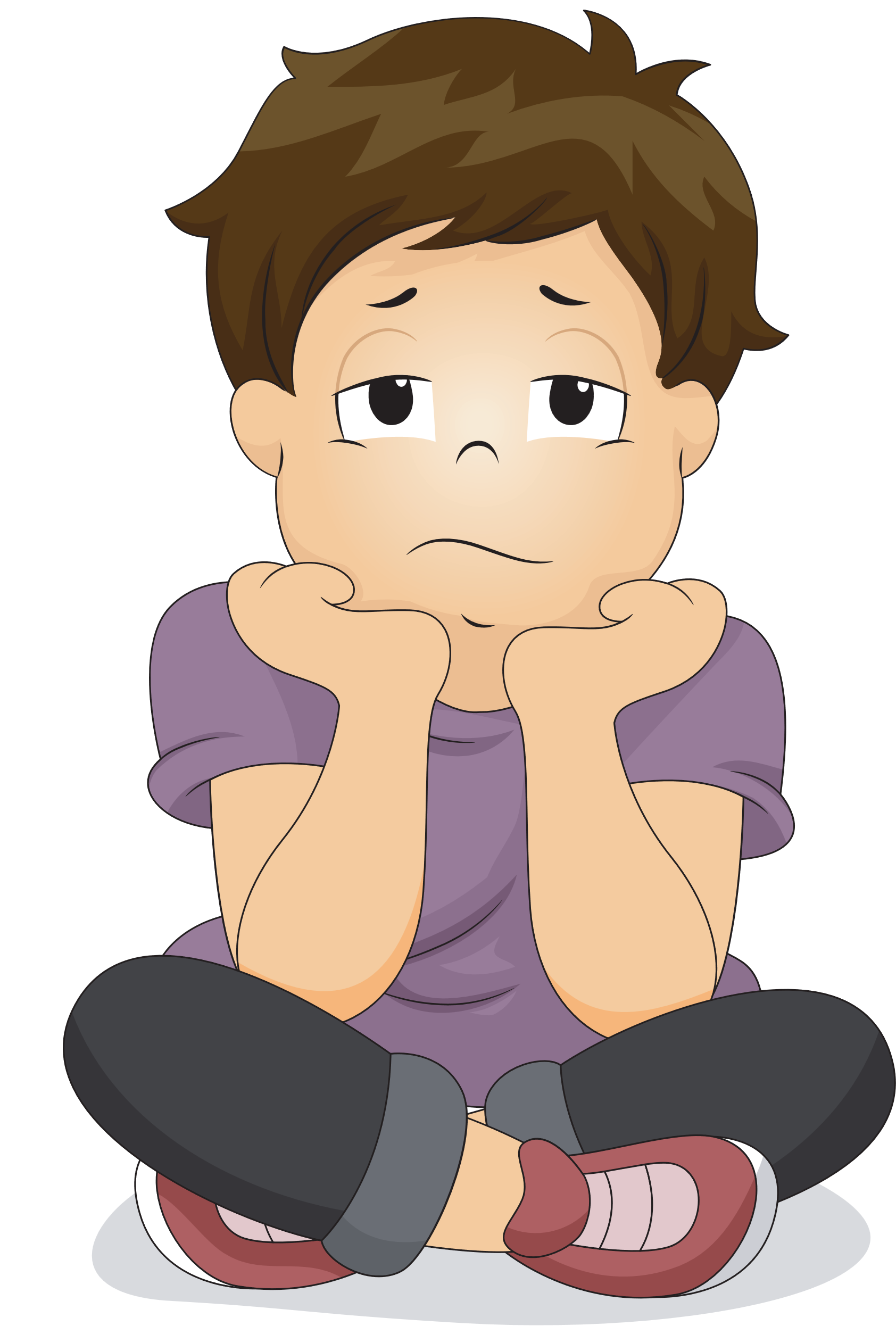 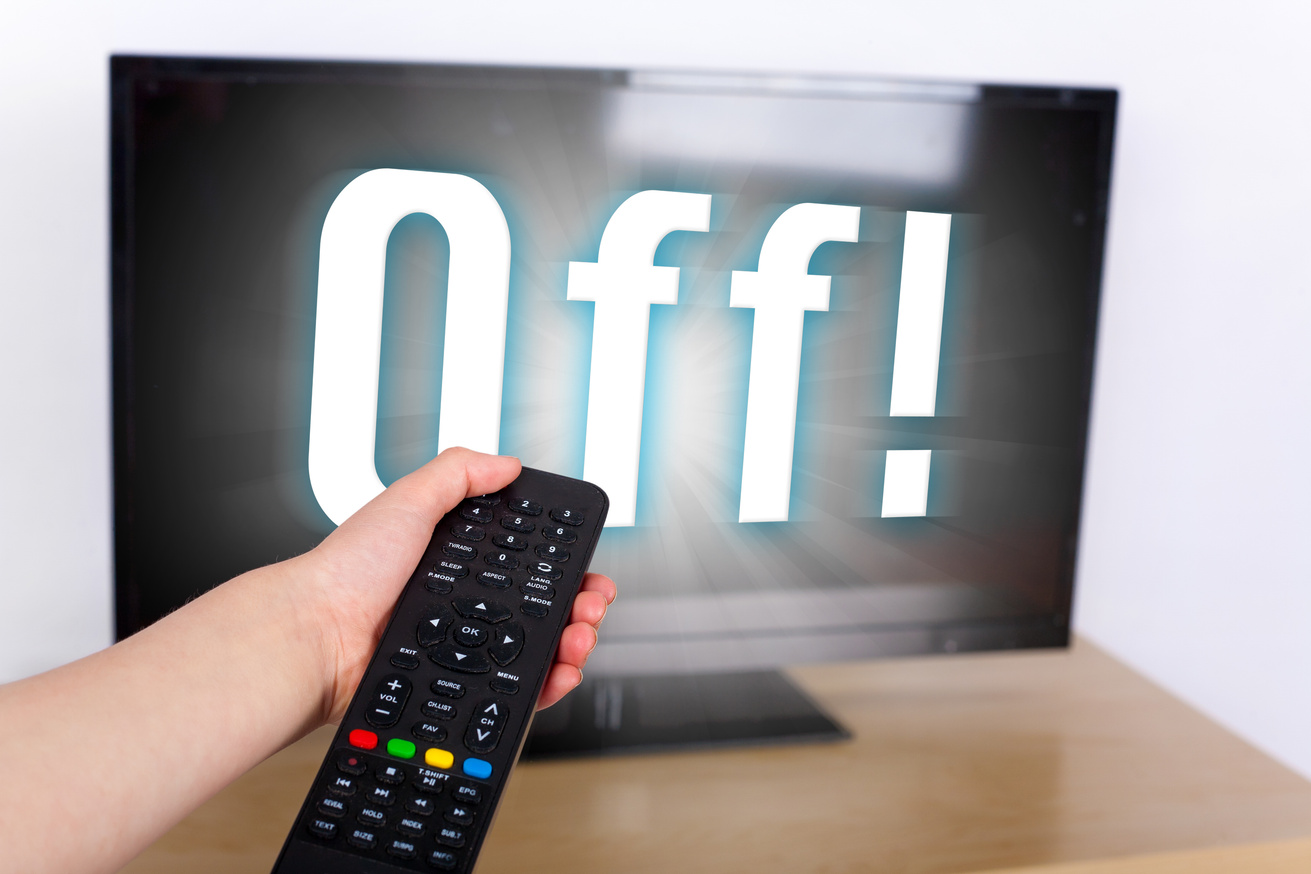 because
and
Choose the correct answer
because
6. It is raining .......we have to bring an umbrella.
so
so
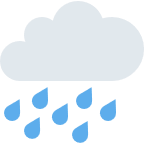 and
but
Choose the correct answer
or
7. I can’t buy a new house.......I don’t have money.
so
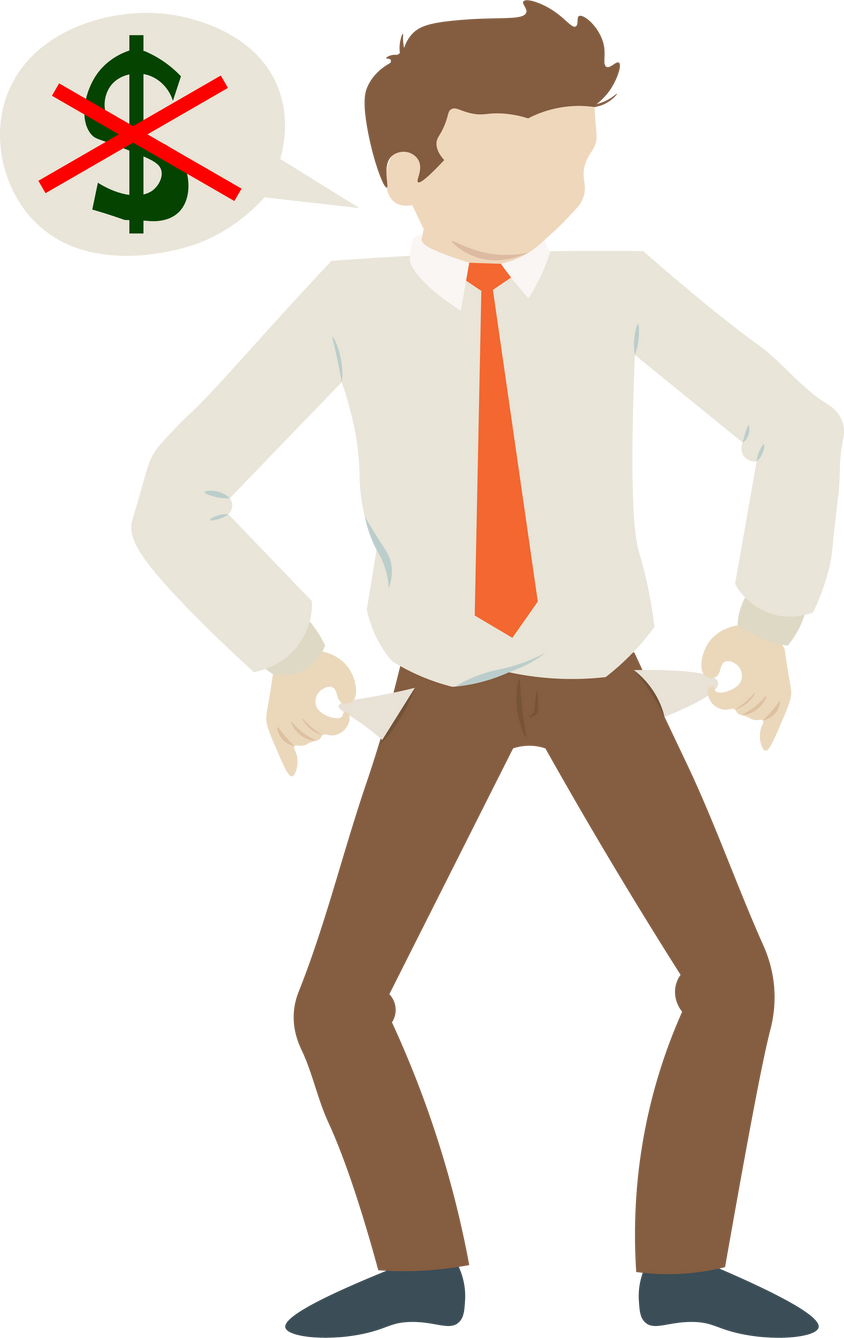 because
but
Choose the correct answer
so
8. You have to study hard......you fail the exam.
but
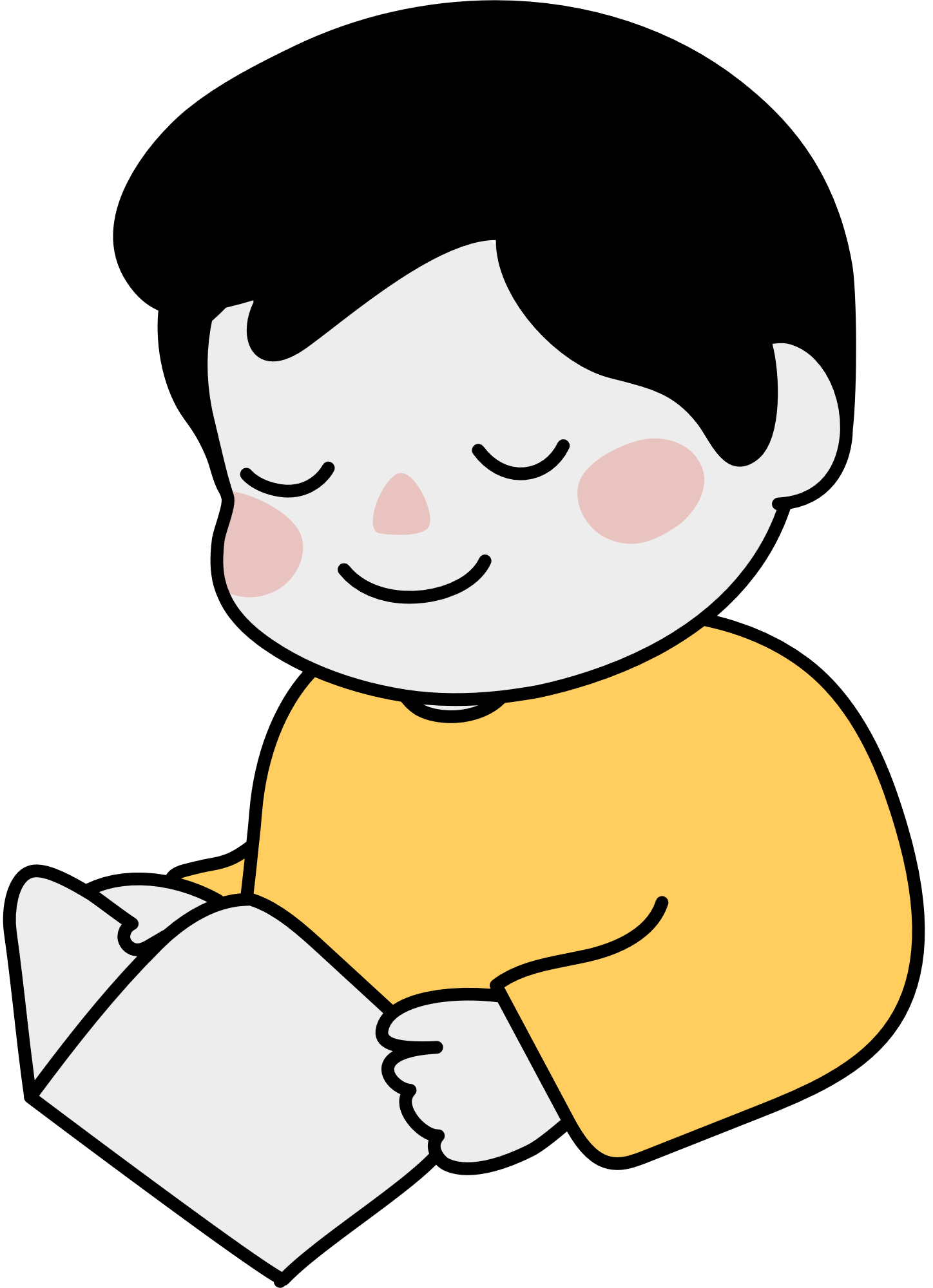 because
or
Choose the correct answer
so
9. He is fat ......he eats a lot.
and
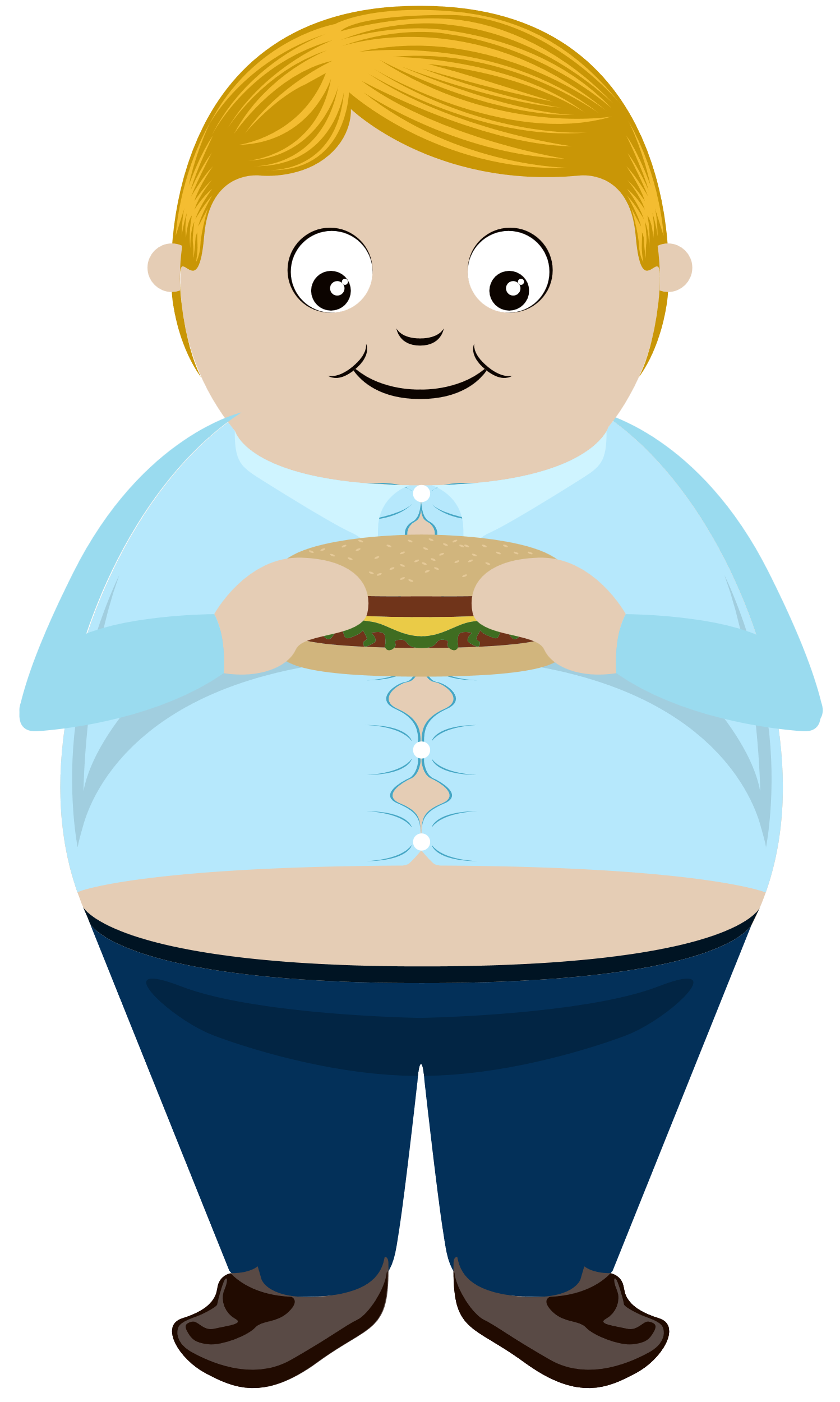 but
or
Choose the correct answer
because
10. Which pen do you like? the black one......the blue one?
or
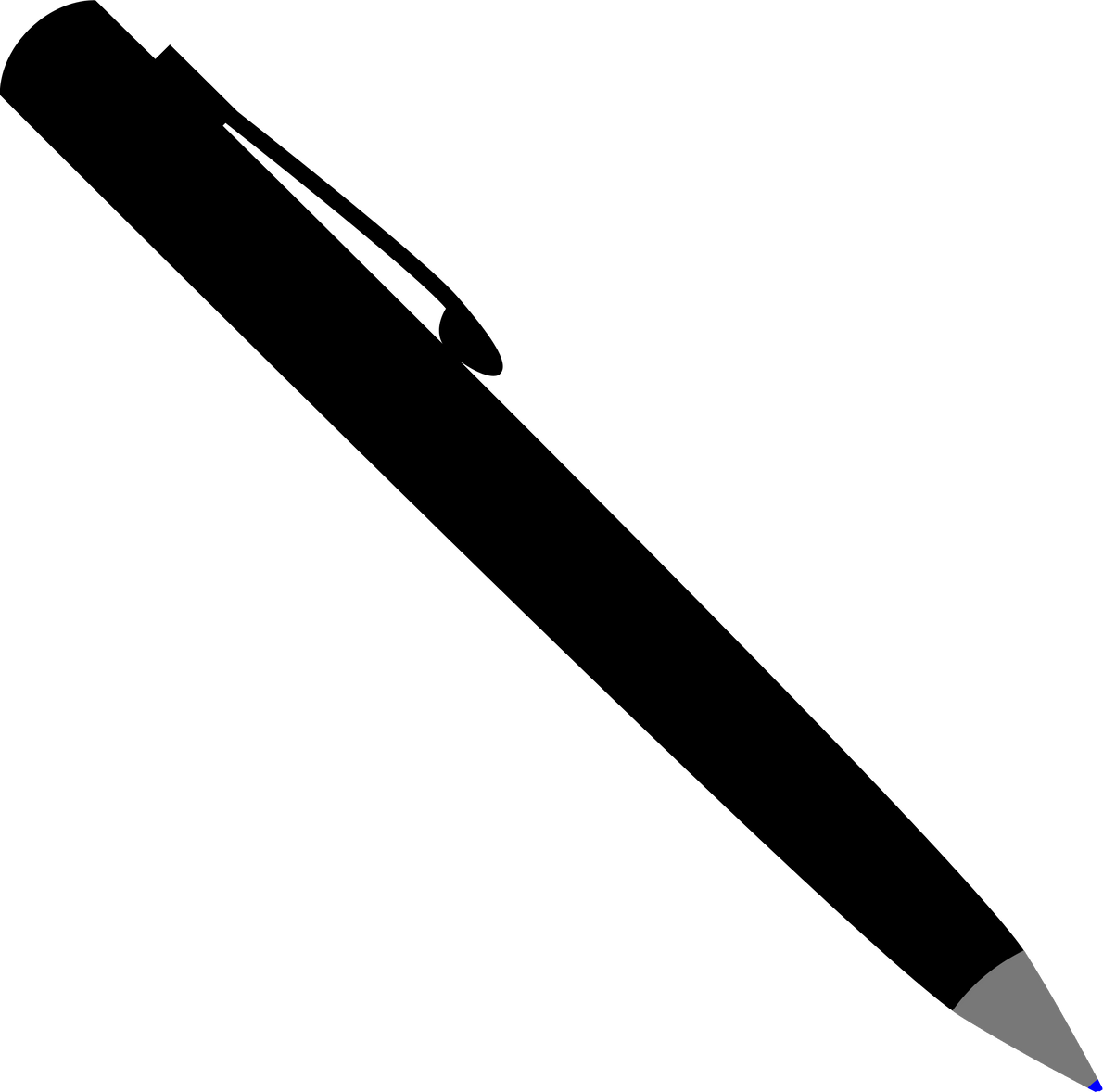 so
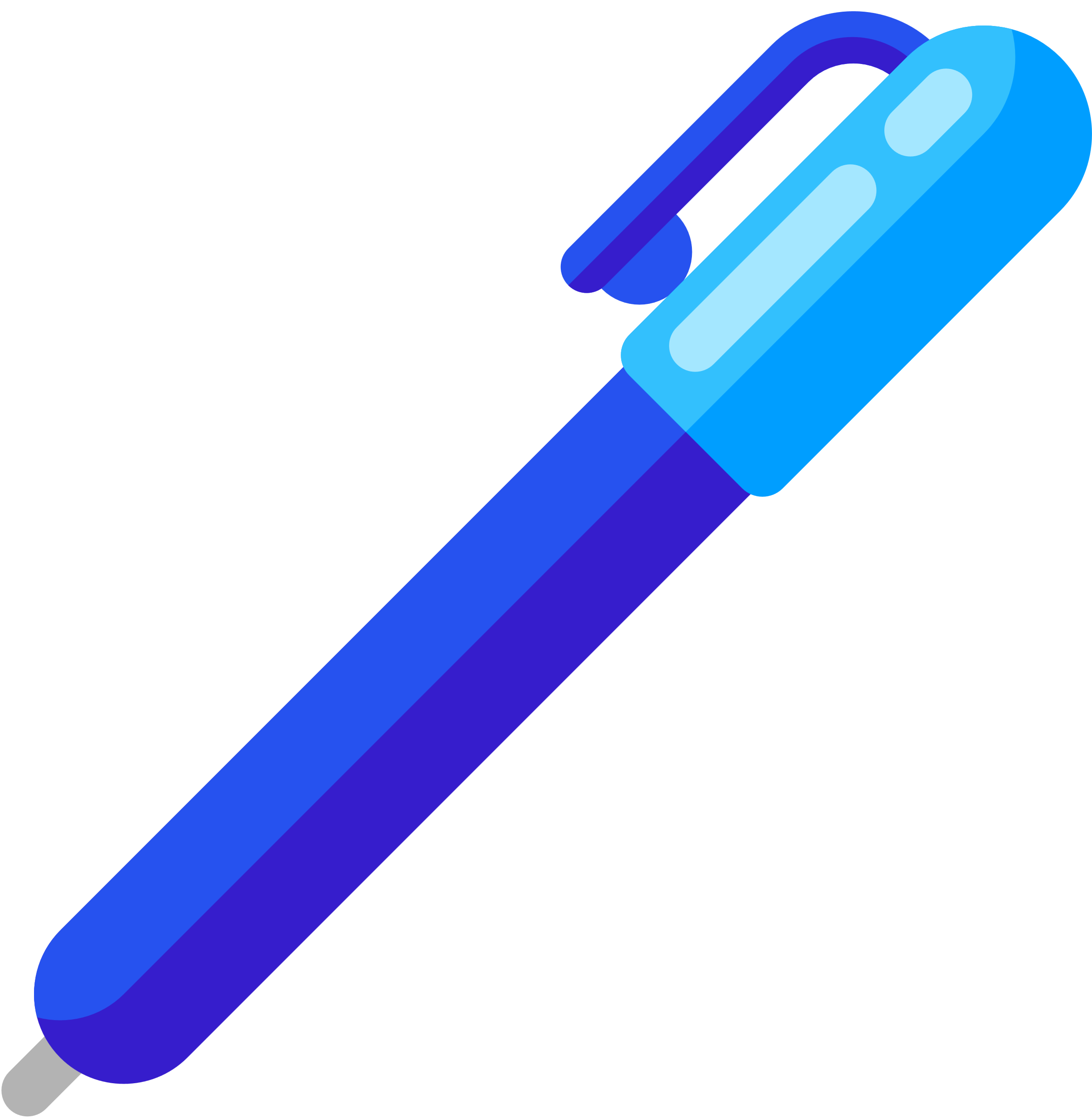 but
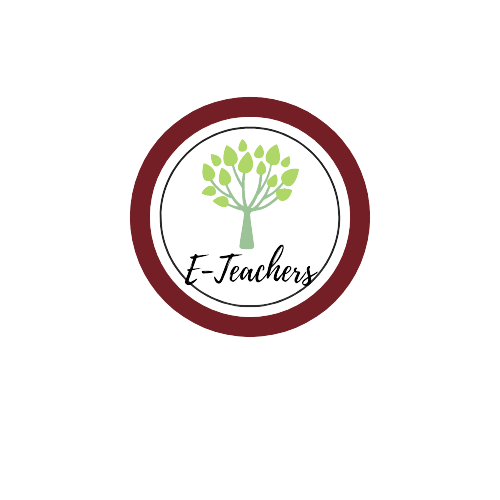 WARP-UP
Unit 8
The world around us
Lesson 5: GRAMMAR
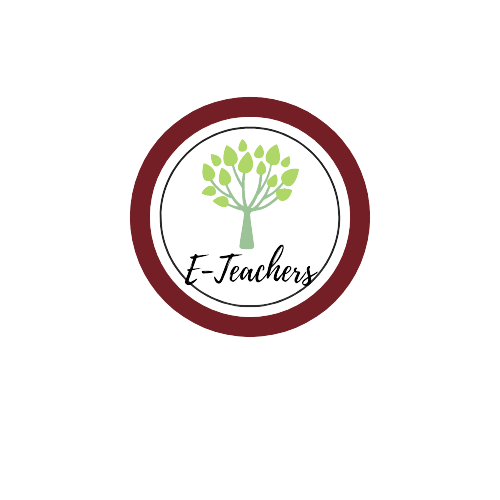 Conjunctions : Liên từ/từ nối 
Từ nối trong tiếng Anh (còn gọi là linking words hay conjunctions), được dùng để liên kết giữa các câu, giúp cả đoạn văn chặt chẽ hơn, mạch lạc hơn.
Common conjunctions : (Những từ nối thường gặp)
So: Vì vậy 
- Others : and : và, but: nhưng , or : hoặc là , because : bởi vì.
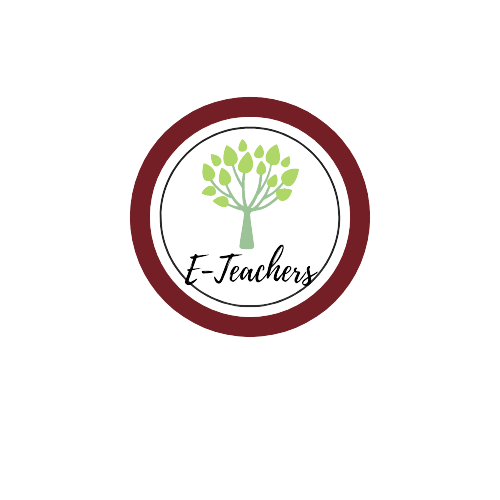 HOMEWORK
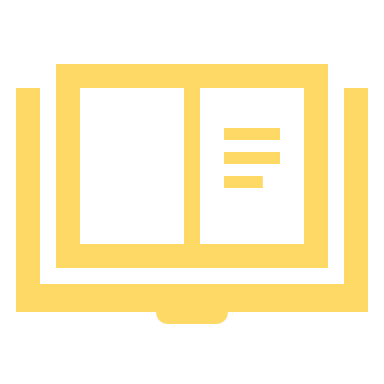 Learn the use of conjunction "so".
- Do exercises: Grammar a, b on page 47 in workbook.
- Prepare for the next lesson: UNIT 8 - Lesson 2 – Pronunciation - Speaking on page 67.
- Ask them to think of what they need to prepare for a camping trip.